Методики ортезирования в реабилитации
больных с патологией ОДА
Содержание лекции
1.	Определение ортезирования, задачи, показания и противопоказания
2.
Ортезирование в реабилитации больных с патологией тазобедренного сустава
3.
Ортезирование в реабилитации больных с патологией коленного сустава
4.
Ортезирование в реабилитации больных с патологией голеностопного сустава и стопы
5.
Ортезирование в реабилитации больных с патологией плечевого сустава
6.
Ортезирование в реабилитации больных с патологией локтевого сустава
7.
Ортезирование в реабилитации больных с патологией лучезапястного сустава
8.	Ортезирование в реабилитации больных с патологией позвоночника
Ортезирование



Ортезы – внешние ортопедические приспособления, выполняющие вспомогательные функции по отношению к опорно-двигательной системе:



•   стабилизация и/или иммобилизация
•   защита и разгрузка
•   коррекция положения и функций
•   частичная компенсация утраченных функций




ОРТЕЗИРОВАНИЕ – вид лечебной помощи, направленной на восстановление формы и функции отдельных органов с использованием различных ортезов.



Ортезирование в клинической практике | Claudia Salwiczek, PM; Nina Drobkova, Business Unit Head | 04.09.2012
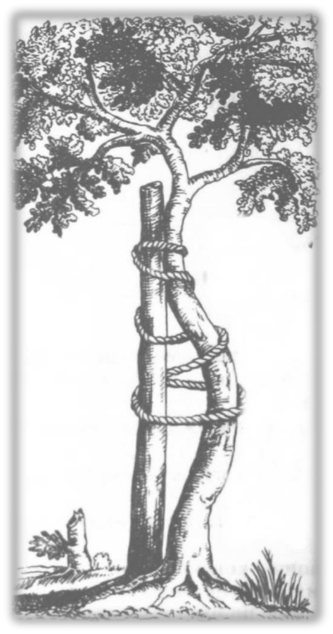 3
Классификация ортезов по степени фиксации







•  легкая (уменьшение на 1/3 физиологической
мобильности);

•  средняя (сокращение подвижности на 1/2);

•  сильная (уменьшение на 2/3);

•  полная (полное отсутствие мобильности).
Классификация ортезов с учетом особенностей
устройства





•  неэластичные (мягкие, изготовлены из малорастяжимых
материалов);

•  жесткие (фиксируют прежде всего на костные структуры);

•  шарнирные (ортезы на жесткой или эластичной основе, имеющие дозированное воздействие на суставы и околосуставные зоны);

•  упругие (воздействуют на хрящевые и фиброзные
структуры, мышцы);

•  эластичные (для соединительных тканей и эпидермиса).
Классификация ортезов в зависимости от
медицинского эффекта





•  медицинские (при беременности и в качестве замены
перевязочных материалов);

•  этапно-функциональные (поэтапное восстановление
сустава);

•  стабилизирующие (фиксирование и придание
корректного положения);

•  функциональные (сохраняют полную мобильность и
строение сустава);

•  динамические (восстановление, профилактическое
воздействие).
Общие показания к
ортезированию

•  Воспаление и/или дегенеративные изменения сустава, связок,
околосуставных тканей

•  Травмы

•  Реабилитация после операций

•  Профилактика
Ортезирование в клинической практике | Claudia Salwiczek, PM; Nina Drobkova, Business Unit Head | 04.09.2012	7
Общие противопоказания к
ортезированию

• Аллергические реакции на материалы, использованные
для изготовления ортезов

• Воспалительное поражение кожи ортезируемой
конечности

• Выраженные нарушения кровообращения в
ортезируемой конечности
Ортезирование. Основные аспекты применения серийных ортезов в клинической практике. Арсеньев А.О.| 12.04.2013	8
Виды ортезов
Корсет — техническое устройство, изготовленное в виде гильзы разной степени жесткости и деталей крепления. Фиксируется на туловище, с «посадкой» на гребни подвздошных костей, для стабилизации, разгрузки и коррекции патологических установок и деформаций в поясничном или грудопоясничном отделах позвоночника.

Реклинатор (изделие на грудной отдел позвоночника) — техническое устройство, обеспечивающее выпрямление позвоночника в сагиттальной плоскости (анатомическая плоскость, делящая тело продольно на правую и левую половины) посредством различных конструктивных элементов.

Корректор – корсет, с функциями реклинатора. В зависимости от количества ребер
жесткости выделяют жесткий или полужесткий корректоры осанки.

Гиперэкстензор – жесткий реклинатор, предназначенный для переноса осевых нагрузок с
тел позвонков на задние элементы позвоночника (дуги, отростки, связки).

Тутор – тех. устройство, изготовленное из сплошной гильзы, охватывающей всю конечность или ее часть и деталей крепления, предназначенное для обеспечения неподвижности в суставе

Бандажи, протекторы, напульсники - ортезы, изготовляемые из мягких или мягко- эластичных материалов и деталей крепления, плотно охватывающее  части тела или плотно прилегающие к телу.
Содержание лекции
1.	Определение ортезирования, задачи, показания и противопоказания
2.
Ортезирование в реабилитации больных с патологией тазобедренного сустава
3.
Ортезирование в реабилитации больных с патологией коленного сустава
4.
Ортезирование в реабилитации больных с патологией голеностопного сустава и стопы
5.
Ортезирование в реабилитации больных с патологией плечевого сустава
6.
Ортезирование в реабилитации больных с патологией локтевого сустава
7.
Ортезирование в реабилитации больных с патологией лучезапястного сустава
8.	Ортезирование в реабилитации больных с патологией позвоночника
Ортезы жесткой фиксации
Показания





•  Нестабильность тазобедренного
сустава.
Арт. 17H50
•  Профилактика расшатывания
эндопротеза тазобедренного сустава.
17H50 Coxa Stable
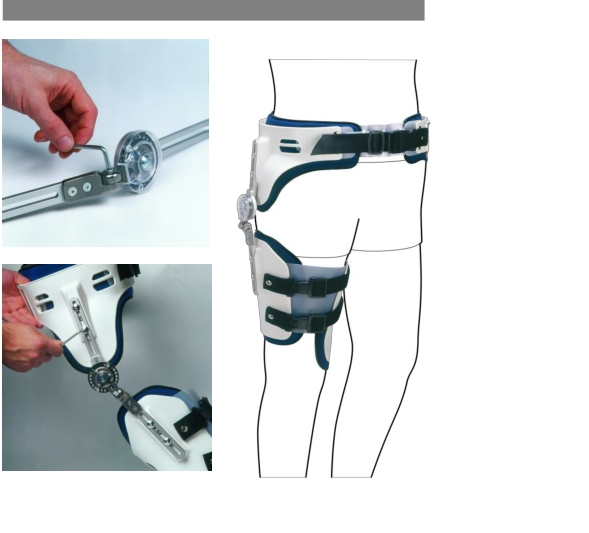 Бандажи и ортезы на тазобедренный
сустав
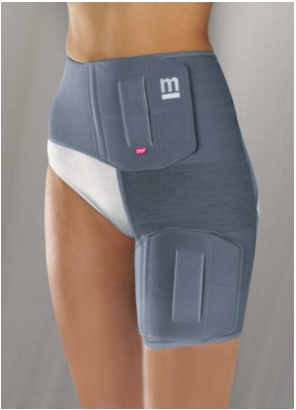 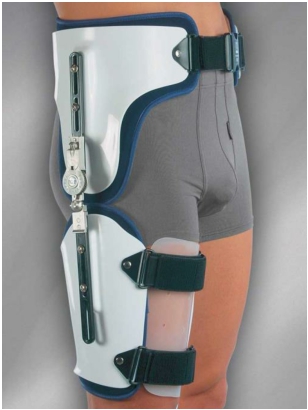 Содержание лекции
1.	Определение ортезирования, задачи, показания и противопоказания
2.
Ортезирование в реабилитации больных с патологией тазобедренного сустава
3.
Ортезирование в реабилитации больных с патологией коленного сустава
4.
Ортезирование в реабилитации больных с патологией голеностопного сустава и стопы
5.
Ортезирование в реабилитации больных с патологией плечевого сустава
6.
Ортезирование в реабилитации больных с патологией локтевого сустава
7.
Ортезирование в реабилитации больных с патологией лучезапястного сустава
8.	Ортезирование в реабилитации больных с патологией позвоночника
Ассортимент ортезов
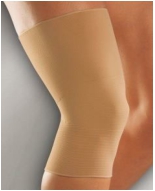 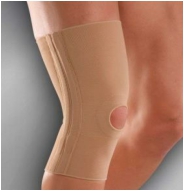 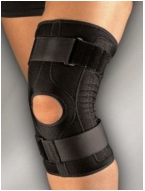 Бандажи










Ортезы















Шины
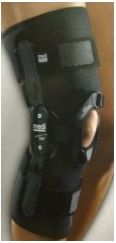 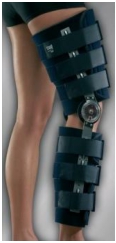 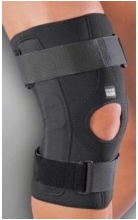 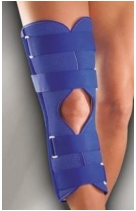 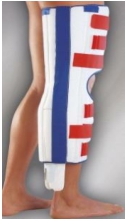 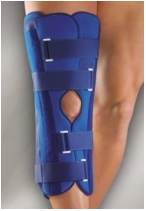 Принципы ортезирования при нестабильности связочного аппарата
Легкая / умеренная
нестабильность
Выраженная
нестабильность
Минимальная
нестабильность
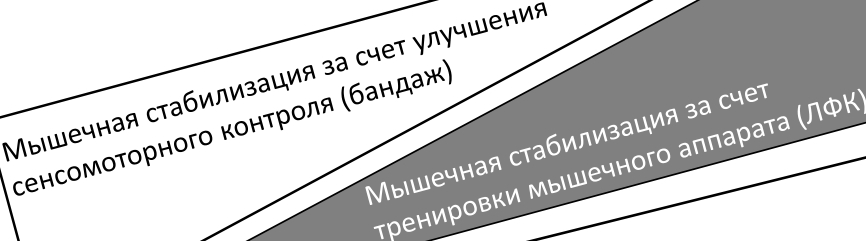 Внешняя стабилизация (ортез)



15
Ортезирование. Основные аспекты применения серийных
Влияние ортеза на функциональную способность нижней конечности у пациентов после пластики ПКС
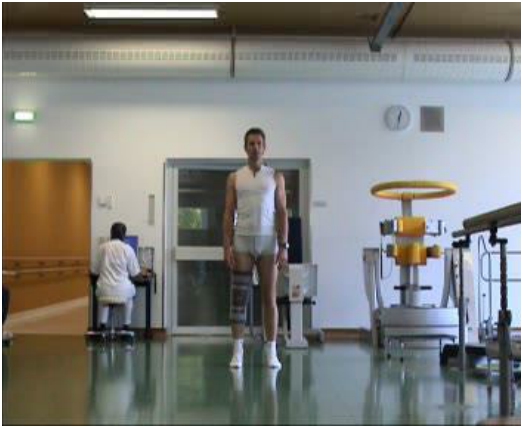 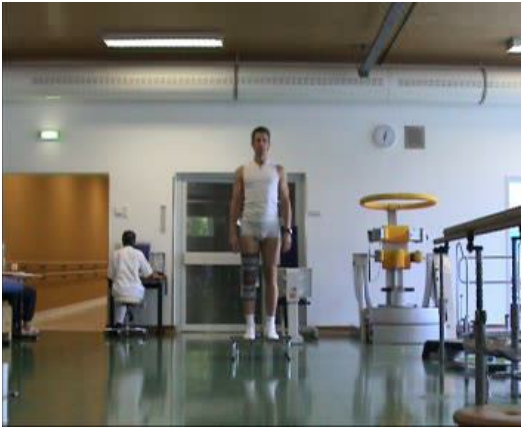 Простой прыжок
Комбинированный тест (прыжок с возвышения)
Laube W, Kannenberg A: The effects of a soft knee orthosis on the performance in jumps in patients five years after ACL surgery. (Article in German). Orthopädietechnik 2009, 60 (4): 216-224

Ортезирование. Основные аспекты применения серийных ортезов в клинической практике. Арсеньев А.О.| 12.04.2013
Результаты
При выполнении теста в ортезе отмечалось:

•   Значимое увеличение скорости и высоты прыжка

•   Значимое увеличение максимальной мышечной мощности, в
том числе, приведенной к массе тела испытуемого (кВт/кг)

•   Увеличение Эсслингенского фитнес-индекса (мощность
приведенная по массе с учетом возраста)


по сравнению с аналогичными показателями без ортеза.



















Ортезирование. Основные аспекты применения серийных
Выводы




Исследование продемонстрировало, что ортез улучшает сенсомоторный контроль движений, свидетельством чего является увеличение соответствующих биомеханических показателей (сила, скорость, выносливость).

Эти данные могут свидетельствовать в пользу применения ортезов с целью защиты и улучшения функции оперированной конечности при занятиях активными видами спорта.


















Ортезирование. Основные аспекты применения серийных
Применение ортезов при медиальном гонартрозе

The Effect of Bracing on Varus Gonarthrosis

Kirkley et al. (Journal of Bone and Joint Surgery, April 1999)

































Ортезирование. Основные аспекты применения серийных ортезов в клинической практике. Арсеньев А.О.| 12.04.2013
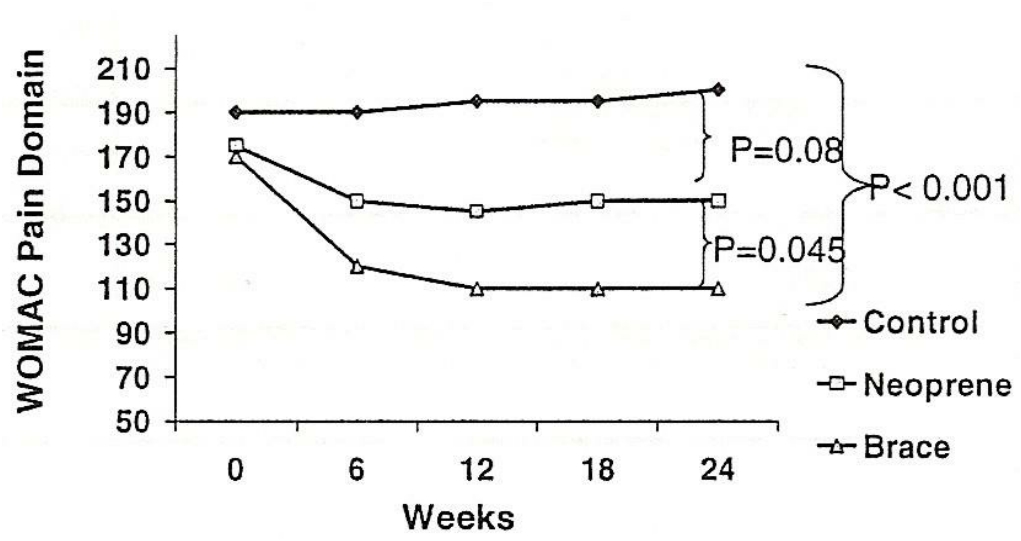 Ортезы для стабилизации надколенника
Ортезы компактных размеров для ограничения бокового смещения и стабилизации надколенника.


•   Удерживают надколенник в правильном
положении.

•   Уменьшают или устраняют болевой синдром, связанный с патологическим смещением надколенника.
8320/ 8360
Patella Pro / Genu Carezza Patella Stabilizer
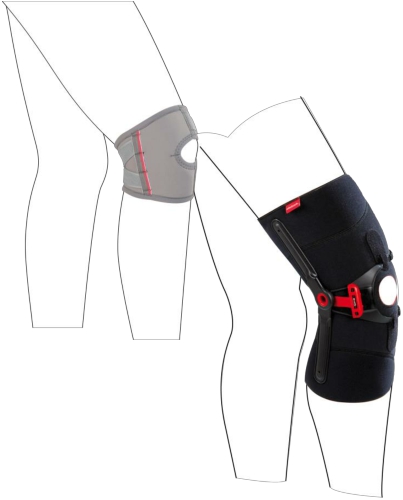 Стабилизация надколенника
Арт. 50S3




Ортезирование. Основные аспекты применения серийных ортезов в клинической практике. Арсеньев А.О.| 12.04.2013
20
Коленный ортез Patella Pro
Инновационный коленный ортез для динамической  стабилизации надколенника в течение всего цикла «сгибание-разгибание».
8320
Patella Pro
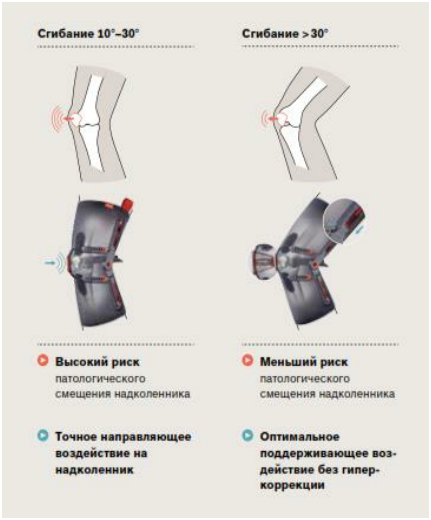 В диапазоне углов 10°-30° восстанавливается правильная траектория движения надколенника:

• Разгружаются мягкие ткани
• Уменьшается воспаление
• Уменьшается боль



В диапазоне углов >30° точно регулируется сила воздействия на надколенник:

• Без гиперкоррекции, без наклона надколенника
Стабилизация надколенника
Арт. 50S3




Ортезирование. Основные аспекты применения серийных
2
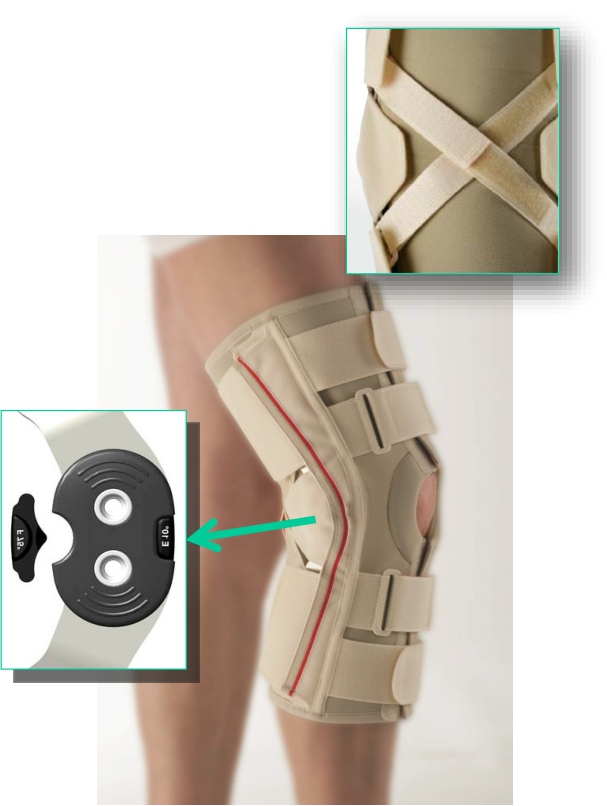 Коленный ортез Genu Neurexa

Особенности

•   Шарниры позволяют устанавливать необходимый угол (диапазон) с шагом 10°.

•   Ремни, крестообразно
расположенные сзади на уровне подколенной ямки, наряду с шарнирами, служат для предотвращения гиперэкстензии.

•   Анатомически точный дизайн способствует плотному облеганию колена и смежных сегментов.

•   Улучшает проприоцепцию и
сенсомоторный контроль.

•   Уменьшает болевой синдром
Система
Click2Go
Ортезы для коленного сустава
Жесткий рамный коленный ортез Genu Arexa Действие
•   Жесткая фиксация коленного сустава в сагиттальной плоскости (уменьшение симптома "переднего выдвижного ящика").

•   Надежная боковая стабилизация и
поддерживающий эффект за счет внешнего опорного каркаса.

•   Восстановление проприоцепции.
Арт. 8354
•   Предотвращение гиперэкстензии.

•   Возможность установки необходимого объема
движений.








Ортезирование. Основные аспекты применения серийных ортезов в клинической практике. Арсеньев А.О.| 12.04.2013
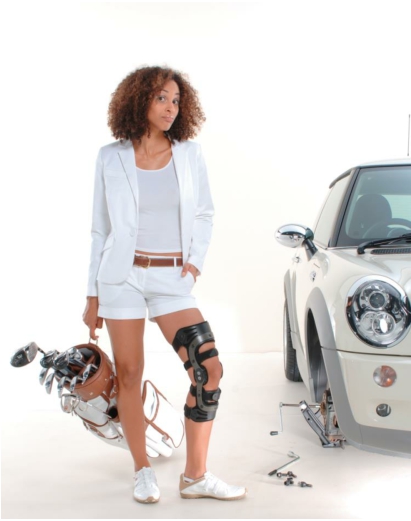 Жесткая фиксация
Жесткий рамный коленный ортез Genu Arexa
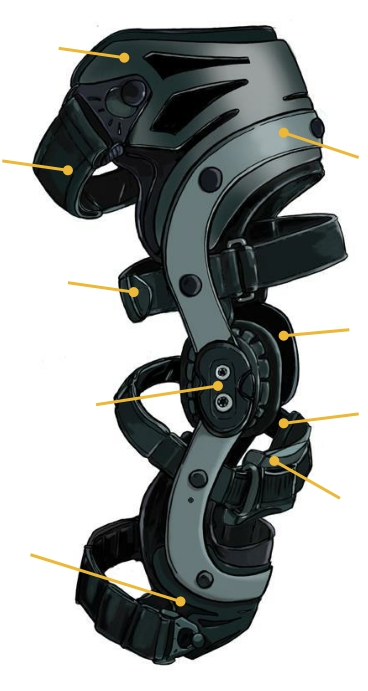 Анатомичная конструкция





Легкая и прочная рама







Мыщелковые пелоты TechnoGel®

Перемещаемый
подколенный ремень Тибиальный пелот
Самоадаптирующиеся
крылья


Пронумерованные ремни




Съемные концевые
застежки «велькро»



Полицентрические шарниры
Система Click2Go

Арт. 8354



Съемные смягчающие
подкладки
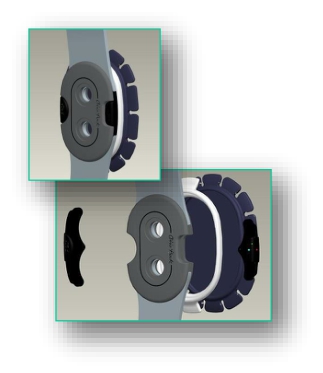 Жесткая фиксация
Ортез коленный укороченный, удлиненный


Изделия medi Orthopaedics
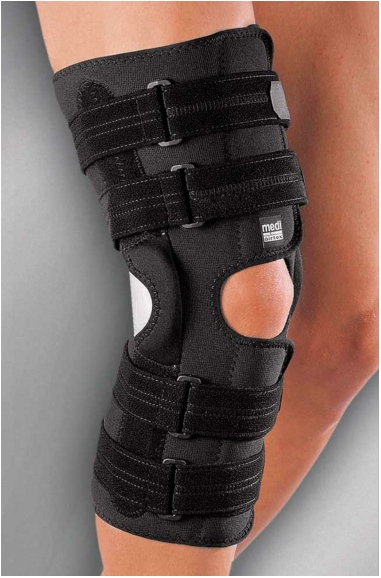 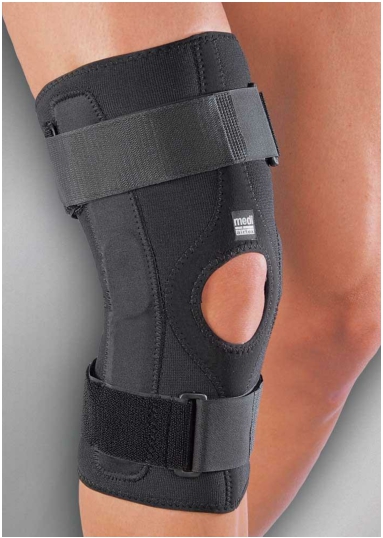 Ортез коленный регулируемый



изделия medi Orthopaedics
®
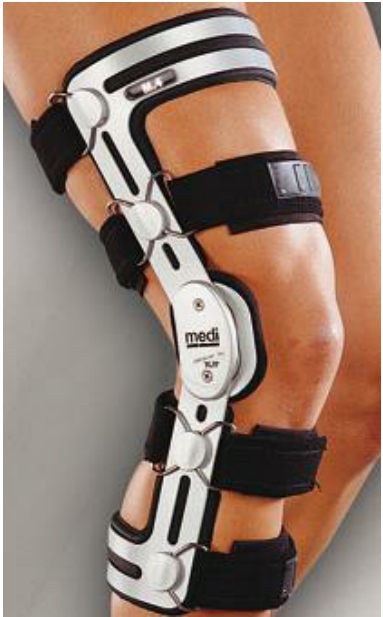 Ортез коленный регулируемый
универсальный medi ROM® II
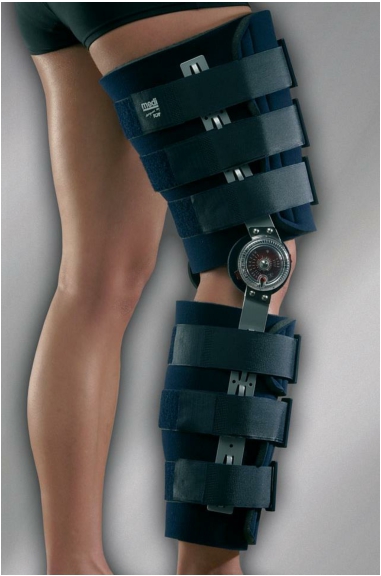 Ортезы для коленного сустава Коленные туторы

Показания

•   Травмы коленного сустава.

•   Иммобилизация после операций.

•   Ранняя реабилитация после снятия гипсовой
повязки.

•   Гемартроз.

•   Острый артрит коленного сустава.
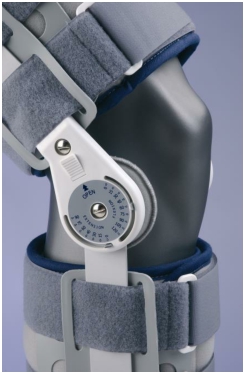 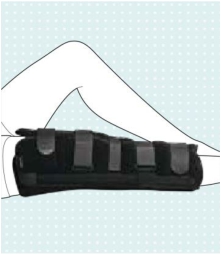 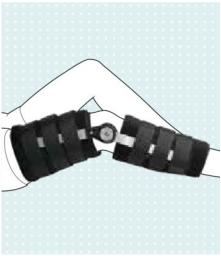 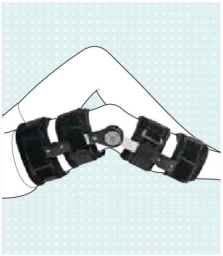 Иммобилизация
Арт. 8060/8062	Арт. 8065	Арт. 8066
Ортезирование. Основные аспекты применения серийных
Шина для коленного сустава medi Classic
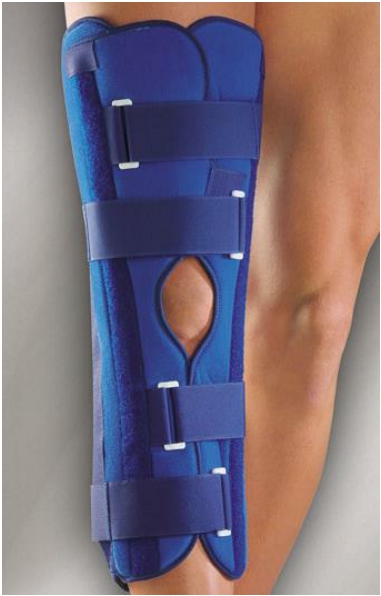 Содержание лекции
1.	Определение ортезирования, задачи, показания и противопоказания
2.
Ортезирование в реабилитации больных с патологией тазобедренного сустава
3.
Ортезирование в реабилитации больных с патологией коленного сустава
4.
Ортезирование в реабилитации больных с патологией голеностопного сустава и стопы
5.
Ортезирование в реабилитации больных с патологией плечевого сустава
6.
Ортезирование в реабилитации больных с патологией локтевого сустава
7.
Ортезирование в реабилитации больных с патологией лучезапястного сустава
8.	Ортезирование в реабилитации больных с патологией позвоночника
Голеностопные ортезы для иммобилизации
Иммобилизирующие ортезы с жестким внешним каркасом и мягкой подкладкой. Альтернатива гипсовой повязке.
50S10, 50S11, 50S12, 50S14 Malleo Immobil Walkers
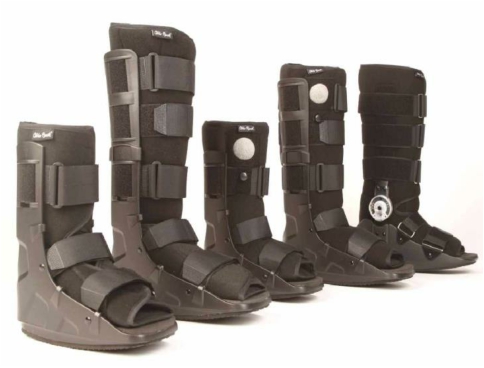 •   Иммобилизация голеностопного сустава и
стопы.

•   Модели с пневмокамерой - дополнительная стабилизация за счет контролируемого компрессионного воздействия.

•   Укороченные и стандартной высоты.

•   Возможность установки угла сгибания стопы в
модели с шарниром.

•   Закругленный подошвенный контур обеспечивает физиологический перекат при ходьбе.
Иммобилизация
Арт. 50S3
Ортезирование. Основные аспекты применения серийных
Голеностопный ортез для трехэтапной реабилитации
Различные комбинации модулей ортеза обеспечивают необходимую степень фиксации и поддержки на каждом из этапов.
50S8
Malleo TriStep®
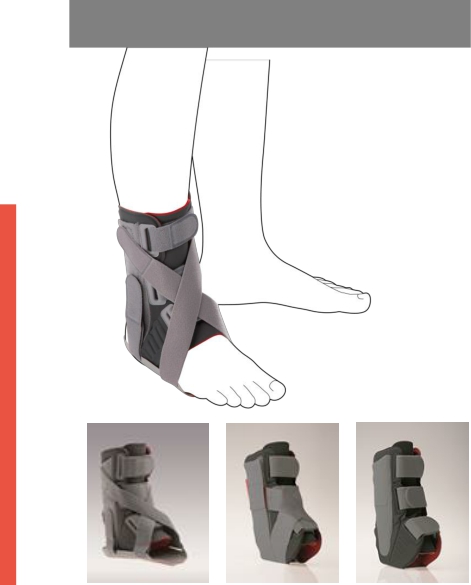 •   Модули:

−  Подошвенная шина

−  Бандаж-основа

−  Боковые усиливающие вставки двух
степеней жесткости

−  Дополнительные фиксирующие ремни
(несколько видов)
Поэтапная реабилитация
Арт. 50S3




Ортезирование. Основные аспекты применения серийных ортезов в клинической практике. Арсеньев А.О.| 12.04.2013
Stage-Adapted Orthotic Fitting of the Ankle Joint : Malleo TriStep

Голеностопный ортез для трехэтапной реабилитации



























Уровень внешней стабилизации
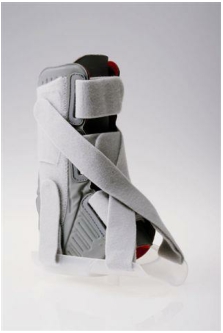 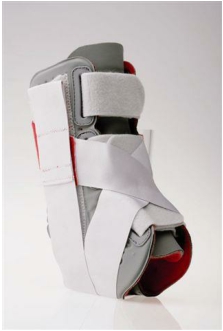 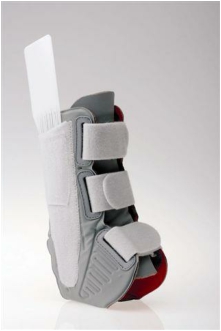 Этап 1
(1-3 день)
Этап 2
(4-28 день)
Этап 3
(29-42 день)
Ортез для голеностопного сустава с пенно-
гелевыми вкладышами M.step
®
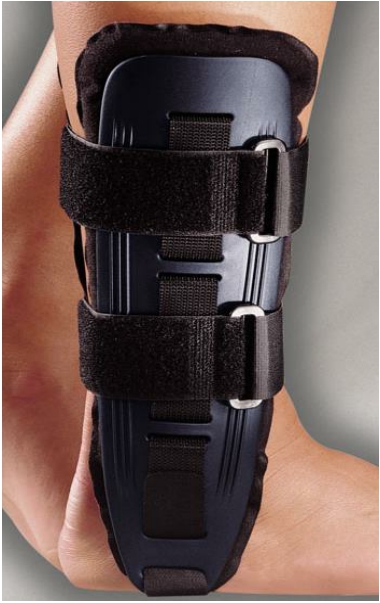 Ортез для голеностопного сустава и стопы
регулируемый medi ROM Walker
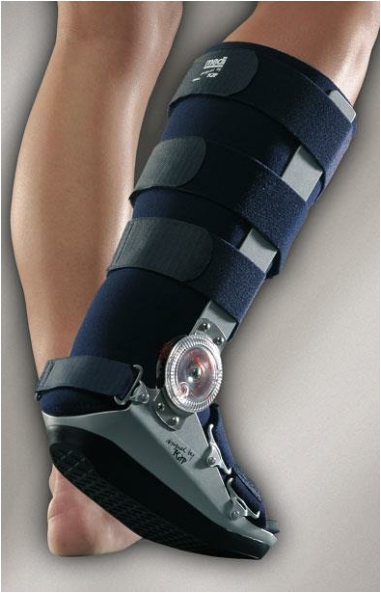 Разгрузочный ортез при переломе пяточной кости
Ортез для разгрузки пятки с постепенным восстановлением нагрузки с помощью подпяточных вкладышей.

Преимущества

•   Ходьба в ортезе на самых ранних этапах
реабилитации.

•   Практически физиологический перекат
травмированной стопы.

•   Период лечения сокращается в два раза
(до 12 недель).
28F10
Heel Relief Orthosis
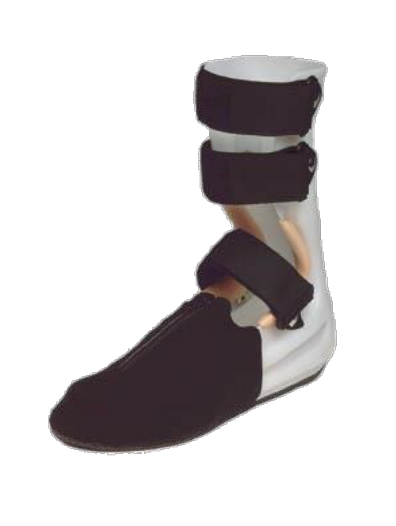 Комплект
поставки
Арт. 28F10
Поэтапная реабилитация
36
Разгрузочный ортез при переломе пяточной кости
Особенности


•   Разгрузка пяточной зоны.

•   Постепенное повышение нагрузки на пяточную
кость с помощью подпяточных вкладышей.

•   Компенсация обуви по высоте с
противоположной стороны не требуется.

•   Ортез поставляется в виде комплекта деталей, требует сборки и подгонки в условиях ортопедической мастерской.
28F10
Heel Relief Orthosis
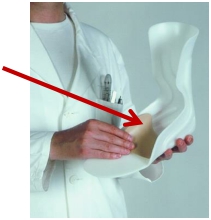 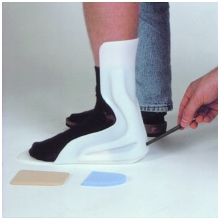 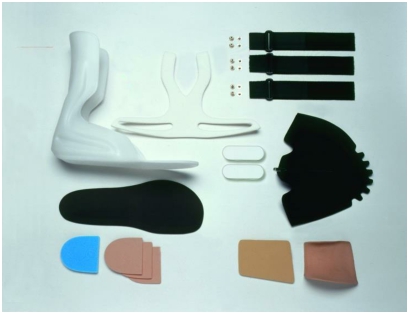 Комплект Комплект поставки поставки
Арт. 28F10
Арт. 28F10
Поэтапная реабилитация
37
Стоподержатели, динамические ортезы




Для коррекции отвисания стопы («петушиная походка», «степпаж») применяют

•   Стоподержатели

•   Динамические голеностопные ортезы для
ходьбы






















38
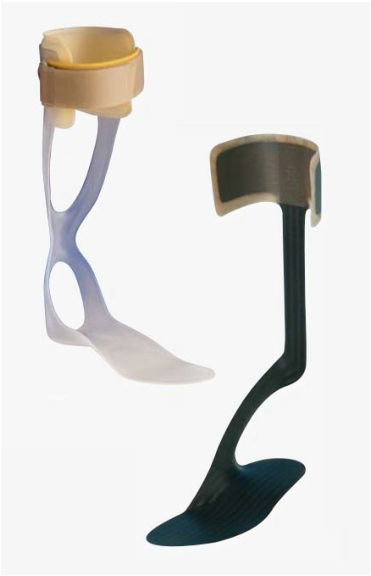 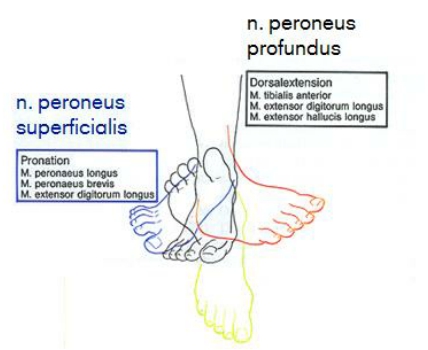 Коррекция положения
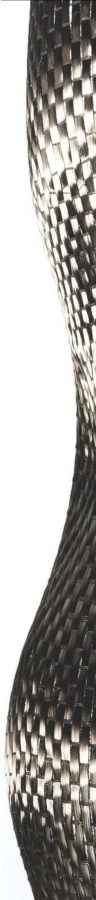 Динамические голеностопные ортезы WalkOn

Механизм действия
•   Ортез способствует подниманию стопы в фазе переноса и ограничивает
подошвенное сгибание.

•   Восстанавливает динамический перекат и толчковую функцию стопы.

•   Обеспечивает легкость и естественность ходьбы как по ровной
поверхности, так и по пересеченной местности.

•   Ортез изготовлен из карбона, отличающегося высокой упругостью,
прочностью и малым весом.

•   Энергия, накапливаемая углеродными волокнами при изменении формы ортеза, используется для восстановления физиологического рисунка ходьбы
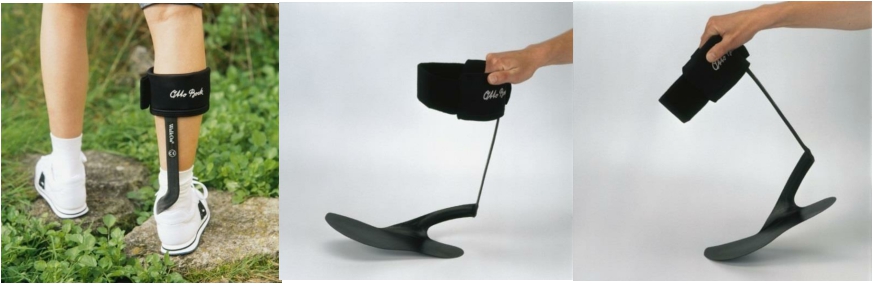 39
Бандаж на голеностопный сустав



medi elastic ankle support 501
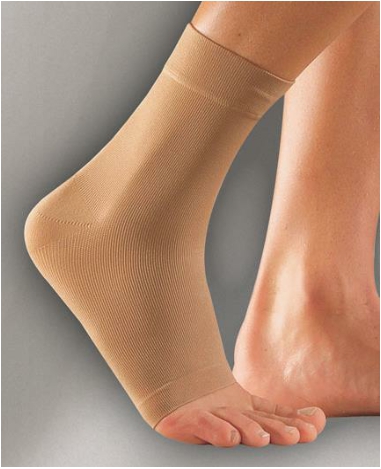 Ортез на голеностопный сустав
с дополнительными фиксирующими
ремнями
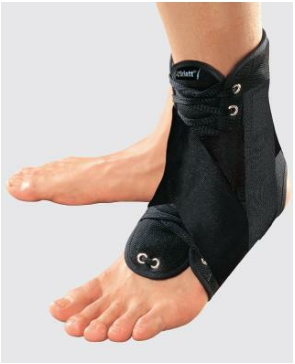 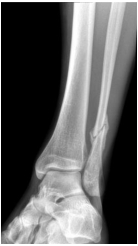 ОРТОПЕДИЧЕСКИЕ СТЕЛЬКИ,

ПОЛУСТЕЛЬКИ, ПЕЛОТЫ,

ПОДПЯТОЧНИКИ
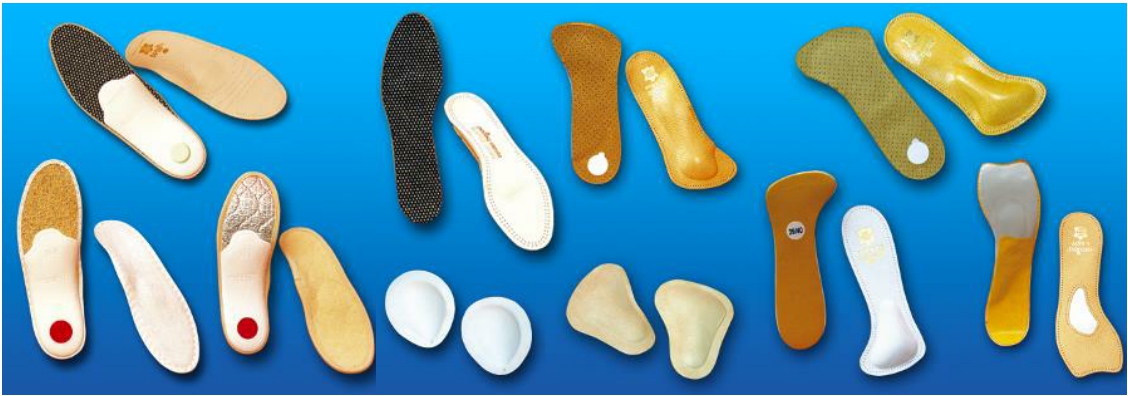 Ортопедические изделия для
стопы

• стельки

• полустельки

• вкладыши-пелоты

• подпяточники
КОРРИГИРУЮЩИЕ ПРИСПОСОБЛЕНИЯ И ОРТОПЕДИЧЕСКИЕ СТЕЛЬКИ
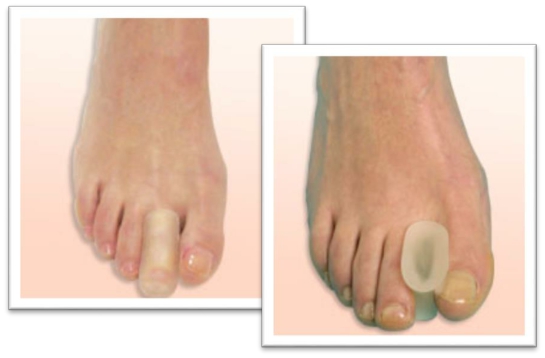 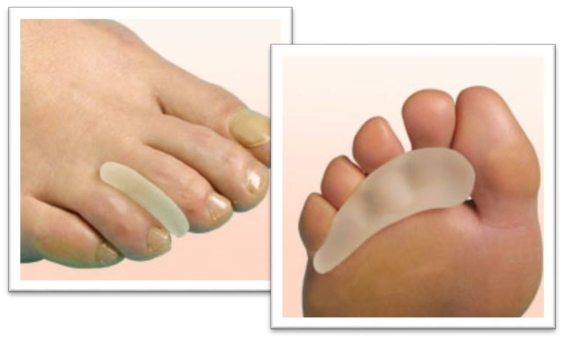 ЭЛАСТИЧНАЯ СТЯЖКА ПЕРЕДНЕГО ОТДЕЛА
СТОПЫ VESTA




























Размеры: S 16,5 см М 18 см
L 19 см
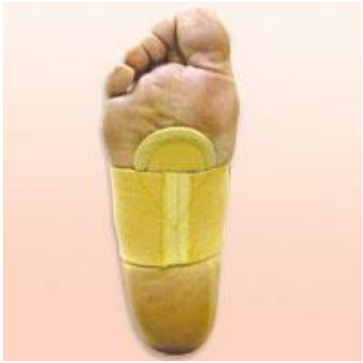 ПЕЛОТ ПЕРЕДНЕГО ОТДЕЛА СТОПЫ
FORMAN




























Размеры: М 8 см женская L 10 см мужская
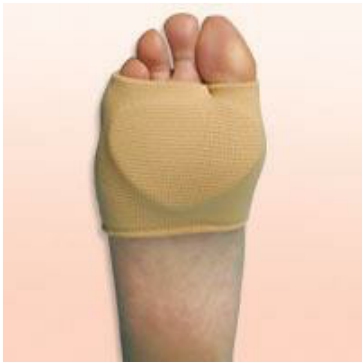 НОЧНОЙ ОТВОДЯЩИЙ БАНДАЖ НА
БОЛЬШОЙ ПАЛЕЦ DANS

























Размеры: S 34-36 р M 37-40 р
L 41-46 р
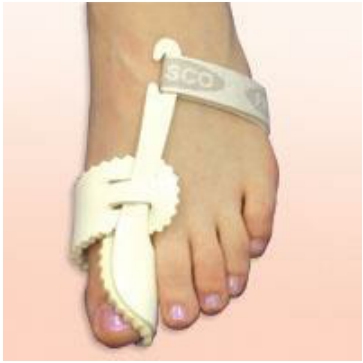 ГЕЛЕВЫЙ БУРСОПРОТЕКТОР
ALTIS PLUS




























Размер: универсальный
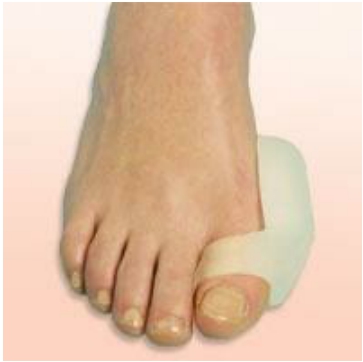 СТЕЛЬКИ СИЛИКОНОВЫЕ
LEDA


























Размеры: S 35-36 р M 37-39 р
L 40-42 р
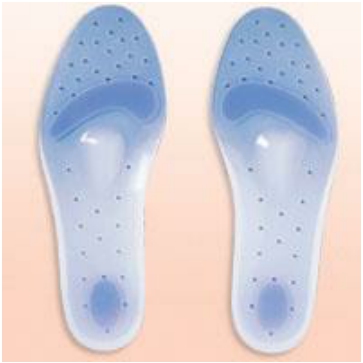 ПОДПЯТОЧНИКИ СИЛИКОНОВЫЕ
BISHOP


























Размеры: S 35-37 р M 38-40 р
L 41-44 р
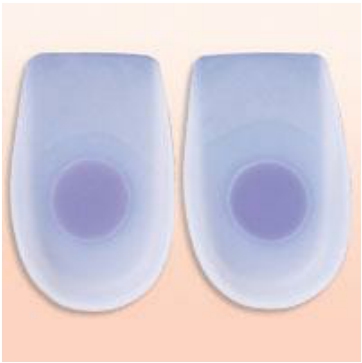 ОРТОПЕДИЧЕСКАЯ ОБУВЬ
BERN	VEGAS	YORK
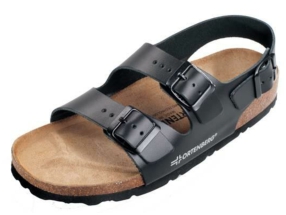 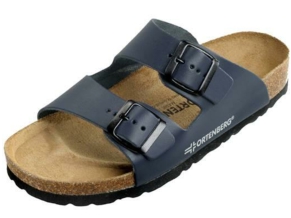 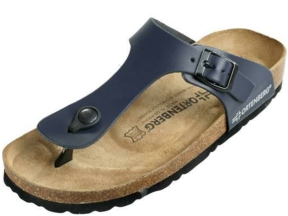 MARCEL	PARIS	VERONA
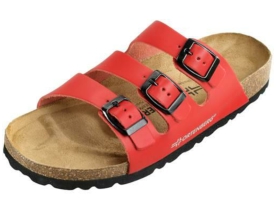 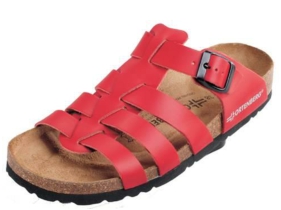 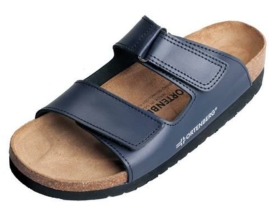 Содержание лекции
1.	Определение ортезирования, задачи, показания и противопоказания
2.
Ортезирование в реабилитации больных с патологией тазобедренного сустава
3.
Ортезирование в реабилитации больных с патологией коленного сустава
4.
Ортезирование в реабилитации больных с патологией голеностопного сустава и стопы
5.
Ортезирование в реабилитации больных с патологией плечевого сустава
6.
Ортезирование в реабилитации больных с патологией локтевого сустава
7.
Ортезирование в реабилитации больных с патологией лучезапястного сустава
8.	Ортезирование в реабилитации больных с патологией позвоночника
Ортез для плечевого сустава легкой
фиксации
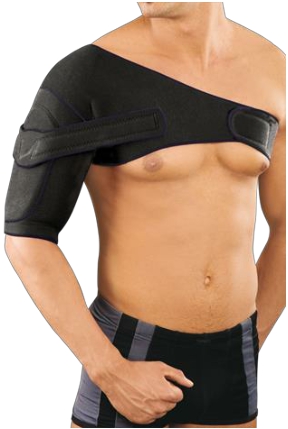 Бандаж плечевой поддерживающий medi
arm sling II
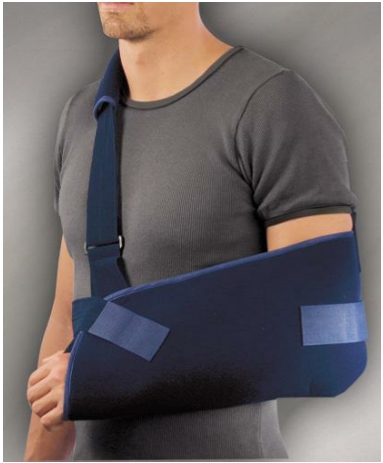 Шина для плеча отводящая
подкачиваемая SAK ®
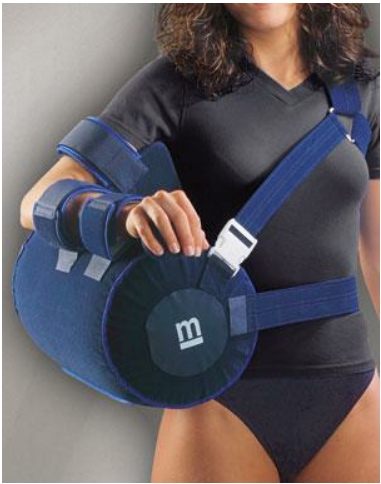 Абдукционный ортез для верхней конечности
Уникальный абдукционный ортез модульной конструкции с регулируемым углом отведения.
50A10
Omo Immobil
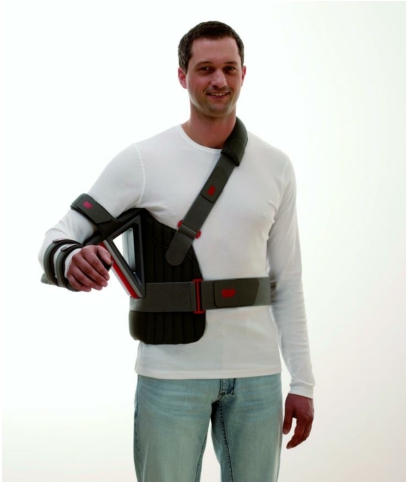 Показания
•   Иммобилизация после травм: −   задний вывих плеча
−   субкапитальные переломы плеча

•   Иммобилизация в послеоперационном
периоде:
−   пластика мышц ротаторной манжеты −   эндопротезирование сустава
−   стабилизирующие операции

•   Воспалительные и дегенеративные
заболевания:

−   субакромиальный импинджмент-синдром
Иммобилизация
Арт. 50S3
Ортез на плечевой сустав и руку
(фиксирующий ортез на плечевой пояс)
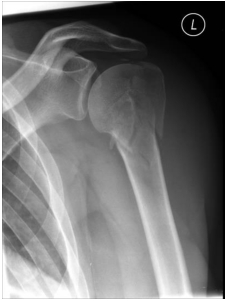 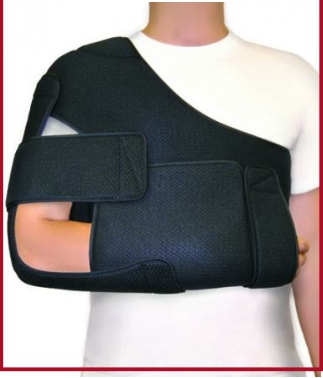 Ортез для верхней конечности
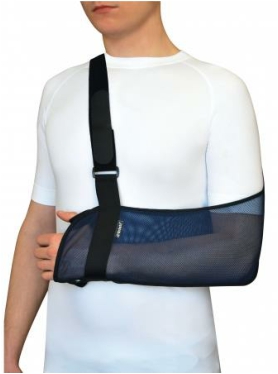 Ортез для верхней конечности Omo Neurexa Механизм действия

•   Частичное замещение функции мышц
плечевого пояса и плеча

•   Облегчение растягивающего воздействия на капсулу сустава (масса верхней конечности = 1/12 массы тела)

•   Уменьшение выраженности или вправление
(под)вывиха головки плеча

•   Защита паретичной конечности от резких
движений при ходьбе

•   Коррекция положения верхней конечности – противодействие патологической позе с внутренней ротацией плеча, сгибанием в локтевом суставе и пронацией кисти
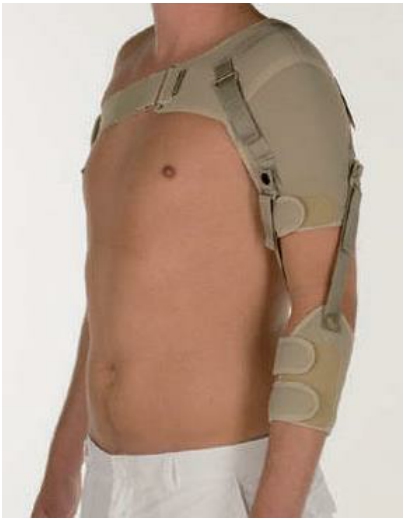 Ортез для верхней конечности Omo Neurexa Уменьшение подвывиха плеча
Без ортеза	В ортезе
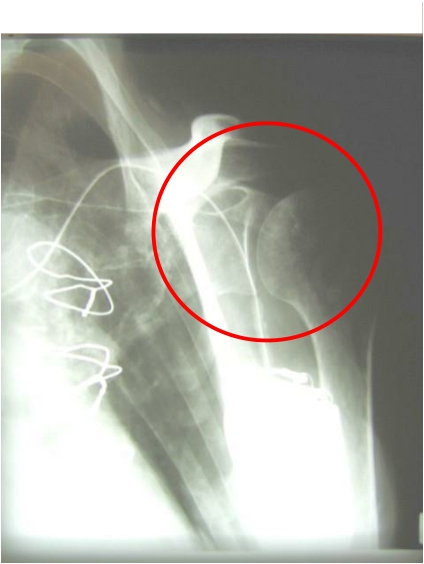 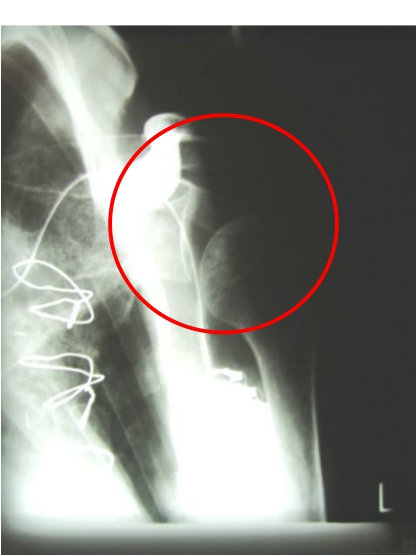 Courtesy of Prof. Dr. med. Stefan Hesse, Berlin
Ортез для верхней конечности Omo Neurexa Клиническая апробация, предварительные результаты этапа II

•   Улучшение прилегания лопатки к грудной клетке на стороне гемипареза

•   Более значительный перенос веса тела на паретичную нижнюю конечность

•   Улучшение симметрии при
ходьбе

•   Более ранняя регистрация ЭМГ- активности квадрицепса бедра на стороне гемипареза
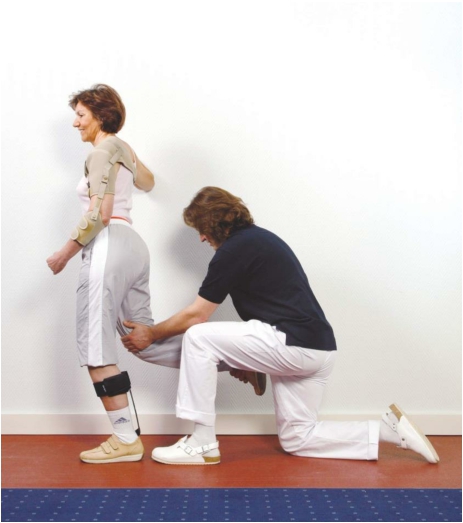 Содержание лекции
1.	Определение ортезирования, задачи, показания и противопоказания
2.
Ортезирование в реабилитации больных с патологией тазобедренного сустава
3.
Ортезирование в реабилитации больных с патологией коленного сустава
4.
Ортезирование в реабилитации больных с патологией голеностопного сустава и стопы
5.
Ортезирование в реабилитации больных с патологией плечевого сустава
6.
Ортезирование в реабилитации больных с патологией локтевого сустава
7.
Ортезирование в реабилитации больных с патологией лучезапястного сустава
8.	Ортезирование в реабилитации больных с патологией позвоночника
Бандаж локтевой фиксирующий medi
elbow strap
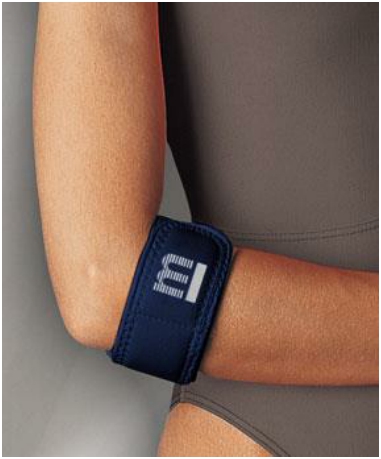 Локтевые бандажи легкой фиксации



50A7 Epi Sensa














7122 Epi Ulna
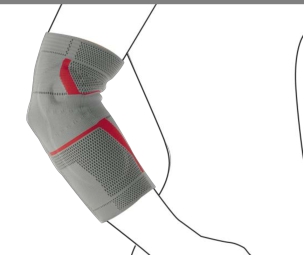 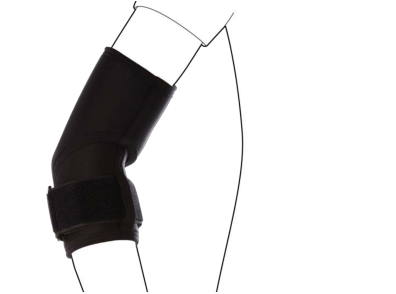 64
Ортез при эпикондилите Epi Forsa Plus
50A7 Epi Forsa Plus	Показания
•   Лучевой (латеральный) эпикондилит –
«теннисный локоть».

•   Локтевой (медиальный) эпикондилит –
«локоть игрока в гольф».
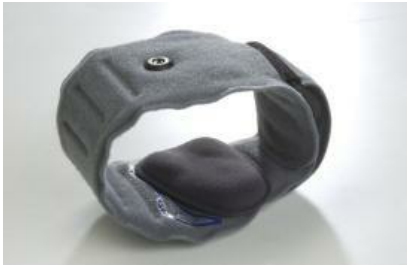 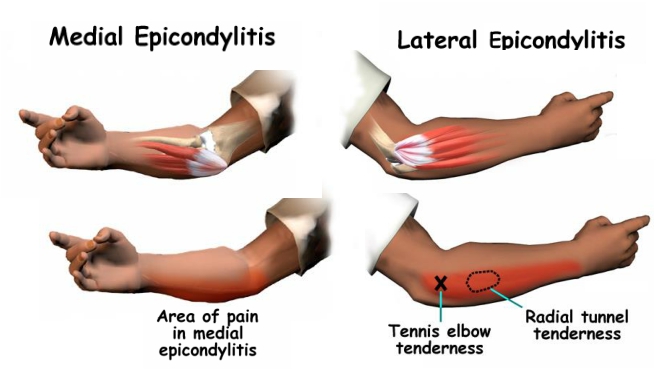 Функциональная разгрузка
Ортез регулируемой фиксации
локтевого сустава
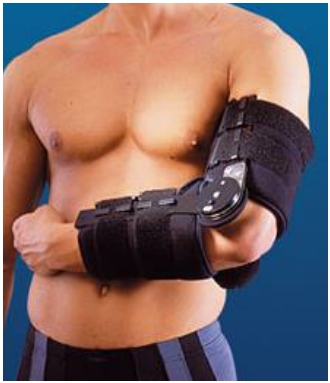 Содержание лекции
1.	Определение ортезирования, задачи, показания и противопоказания
2.
Ортезирование в реабилитации больных с патологией тазобедренного сустава
3.
Ортезирование в реабилитации больных с патологией коленного сустава
4.
Ортезирование в реабилитации больных с патологией голеностопного сустава и стопы
5.
Ортезирование в реабилитации больных с патологией плечевого сустава
6.
Ортезирование в реабилитации больных с патологией локтевого сустава
7.
Ортезирование в реабилитации больных с патологией лучезапястного сустава
8.	Ортезирование в реабилитации больных с патологией позвоночника
Ортез для иммобилизации
кисти
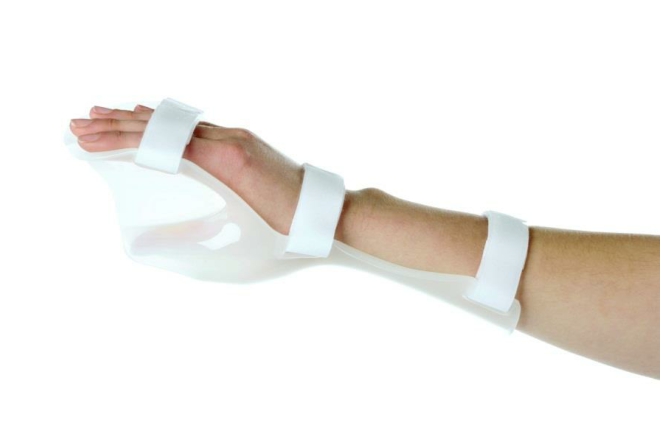 Шина для запястья и пальцев кисти medi
CTS
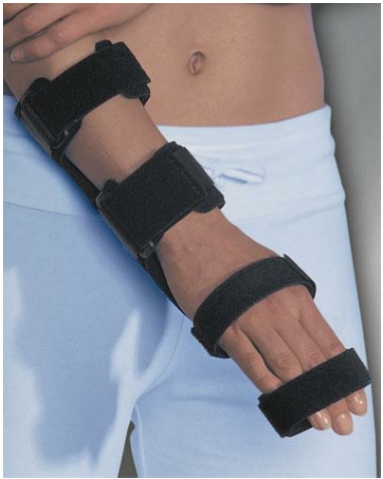 Ортез на лучезапястный сустав
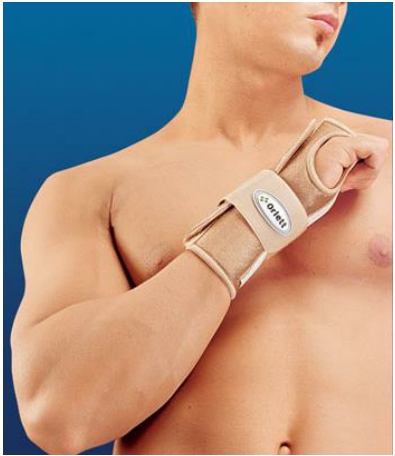 Лучезапястный ортез Manu Neurexa
Показания

Парезы мышц верхней конечности со снижением силы кисти вследствие различных неврологических заболеваний (при вялом парезе, а также легкой и умеренной спастичности):

•  Формуемая пластиковая шина анатомической формы, расположенная по ладонной поверхности, исключает сгибательные движения в лучезапястном суставе.

•  Ортез способствует восстановлению чувствительности кисти, проприоцепции и сенсомоторного контроля.

•  Уменьшает спастичность и болевой синдром.
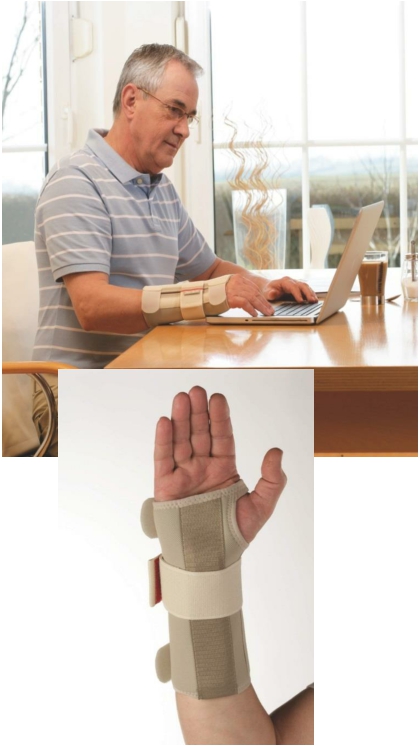 Содержание лекции
1.	Определение ортезирования, задачи, показания и противопоказания
2.
Ортезирование в реабилитации больных с патологией тазобедренного сустава
3.
Ортезирование в реабилитации больных с патологией коленного сустава
4.
Ортезирование в реабилитации больных с патологией голеностопного сустава и стопы
5.
Ортезирование в реабилитации больных с патологией плечевого сустава
6.
Ортезирование в реабилитации больных с патологией локтевого сустава
7.
Ортезирование в реабилитации больных с патологией лучезапястного сустава
8.	Ортезирование в реабилитации больных с патологией позвоночника
Механизм действия пояснично-крестцовых
бандажей и корсетов






•  разгрузка пораженной зоны за счет восстановления проприоцепции и
сенсомоторного контроля – мышечная стабилизация (все ортезы)

•  циркулярное повышение внутрибрюшного давления (все ортезы)

•  уменьшение мобильности пояснично-крестцового отдела
позвоночника (все ортезы)

•  внешняя стабилизация – «шинирование» (большинство ортезов)

•  уменьшение поясничного лордоза (некоторые ортезы)















73
Циркулярное повышение
внутрибрюшного давления



Внешнее компрессионное воздействия ортеза:

•   вызывает перемещение
органов брюшной полости

•   передается на диафрагму и мышцы тазового дна, которые прикрепляются к позвоночнику

•   опосредованно уменьшает
мобильность позвонков











74
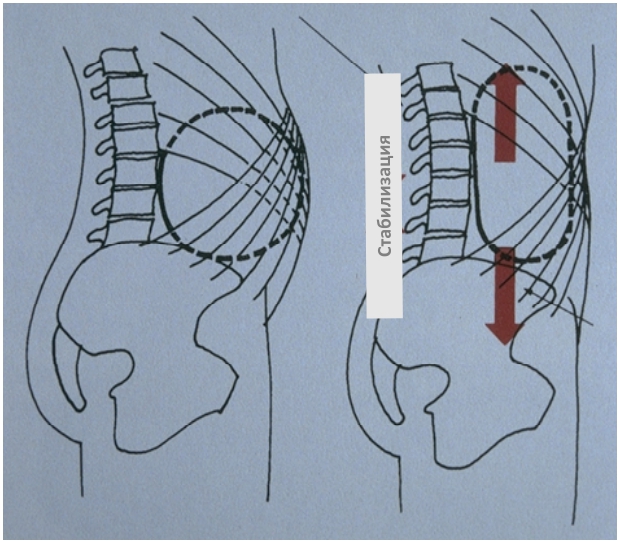 Бандажи для пояснично-крестцового отдела

Показания к применению
50R8 Lumbo Therma
•   Легкий или умеренный болевой синдром в
нижней части спины, люмбоишиалгия

•   Миостатические изменения / мышечная
дистония в области пояснично-крестцового
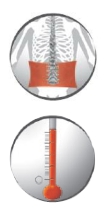 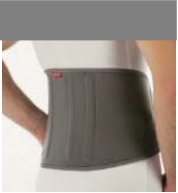 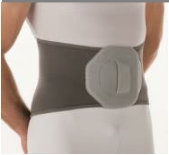 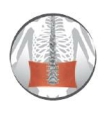 отдела позвоночника

•   Начальные или умеренные проявления дегенеративных заболеваний пояснично- крестцового отдела позвоночника

•   Легкий или умеренный болевой синдром в области подвздошно-крестцового сочленения
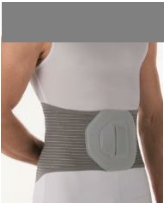 50R40 Lumbo Carezza












50R42 Lumbo Carezza High







75
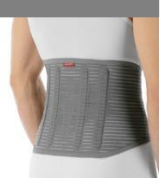 Легкая фиксация
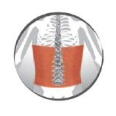 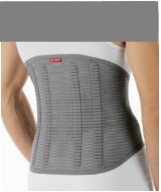 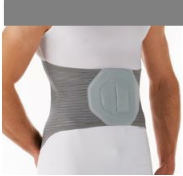 Корсеты для пояснично-крестцового отдела

Показания к применению
50R50 Lumbo Direxa
•   Умеренный болевой синдром в нижнегрудном (модель 50R52) и пояснично- крестцовом отделах позвоночника

•   Умеренные проявления дегенеративных
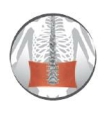 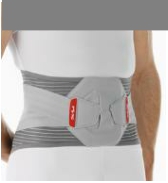 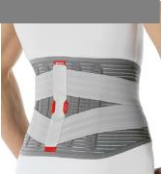 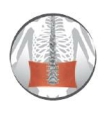 заболеваний нижнегрудного (модель 50R52) и
пояснично-крестцового отделов позвоночника

•   Протрузия / грыжа межпозвонкового диска, дискэктомия на уровне L1-S1 (модель 50R52) или L4-S1 (50R50, 50R51)

•   Умеренный болевой синдром в области
подвздошно-крестцового сочленения
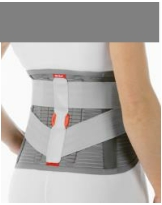 50R51 Lumbo Direxa Woman












50R52 Lumbo Carezza High







76
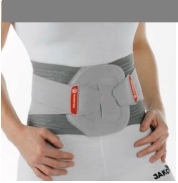 Средняя фиксация
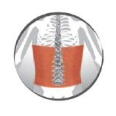 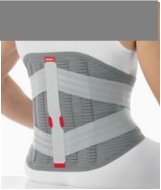 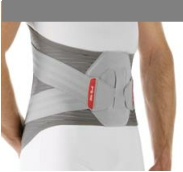 Ортопедический реклинатор (корректор осанки)


Показания к применению
50R49 Dorso Carezza Posture
•   Сутулость, нарушения осанки

•   Боли в области грудного отдела позвоночника

•   Реабилитация после травм и операций

•   Остеопороз с болевым синдромом с локализацией в области грудного отдела позвоночника

•   Профилактика остеопоротических переломов















77
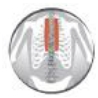 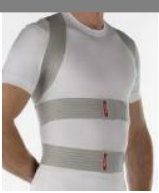 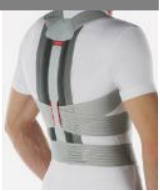 Реклинация
Корсет-реклинатор грудо-поясничный
Показания к применению
50R59 Dorso Direxa Posture
•   Сутулость, нарушения осанки

•   Остеопороз грудного и / или пояснично- крестцового отдела позвоночника, в том числе, остеопоротические переломы в восстановительном периоде

•   Боли в области грудного и / или пояснично-
крестцового отдела позвоночника

•   Умеренные проявления дегенеративных заболеваний пояснично-крестцового и / или грудного отдела позвоночника









78
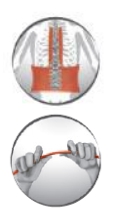 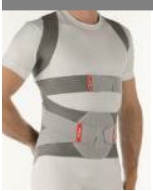 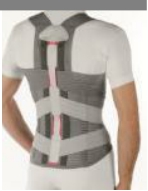 Реклинация
Лечебно-тренировочный ортез
50R20 Dorso OsteoCare
Показания к применению

•   Остеопороз грудного и поясничного отделов позвоночника с нарушением осанки, болевым синдромом.

•   Профилактика остеопоротических переломов тел
позвонков в грудном и поясничном отделах.

•   Реабилитация после остеопоротических переломов
позвонков.
















7
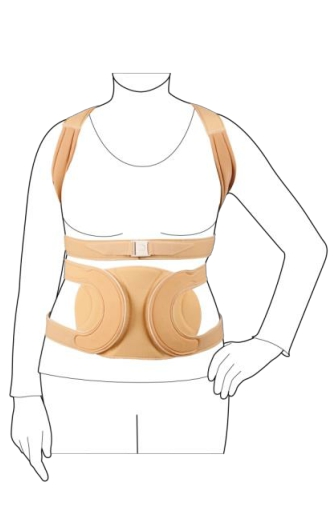 Реклинация
Лечебно-тренировочный ортез
50R20 Dorso OsteoCare
Эффекты

•   За счет смещения центра тяжести кзади стабилизирует пациента при ходьбе и уменьшает риск падения

•   Обеспечивает тренировку мышц спины за счет
постоянных активных сокращений

•   Нормализует мышечный тонус

•   Способствует восстановлению костной ткани позвонка после перелома за счет активации работы мышц

•   Уменьшает или устраняет боль
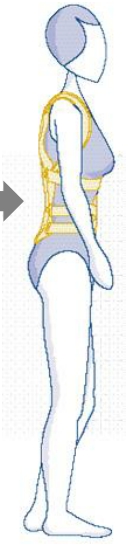 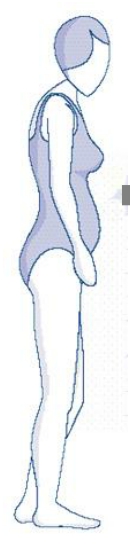 Реклинация
8
Гиперэкстензионные ортезы
Показания к применению

•   Стабильные компрессионные переломы тел позвонков (в том числе,
остеопоротические) без неврологической симптоматики

– в нижнегрудном отделе

– в верхнепоясничном отделе





















Источник: Denis F: The three column spine and its significance in the classification of acute thoracolumbar spine injuries. Spine 8 (1983), 817
81
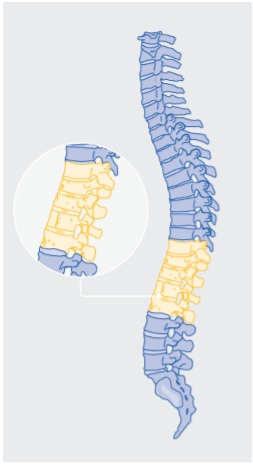 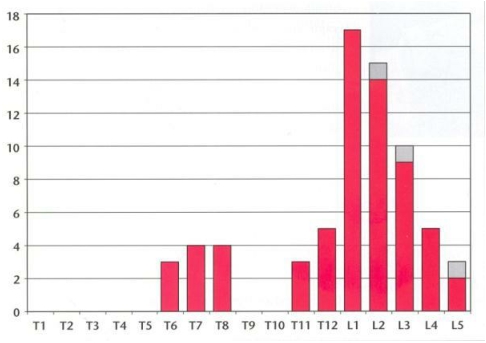 Гиперэкстензия
Гиперэкстензионные ортезы
Механизм действия

•   Принцип трех точек: за счет упора на
грудину (1 точка) и лонное сочленение
(2 точка) спереди и поясничную область (3 точка) сзади поддерживают гиперэкстензионное положение в грудо-поясничном отделе

•   Уменьшают грудной кифоз и увеличивает поясничный лордоз, разгружая передние отделы тел позвонков

•   Рамочный ортез также ограничивает ротационные движения и боковое сгибание




82
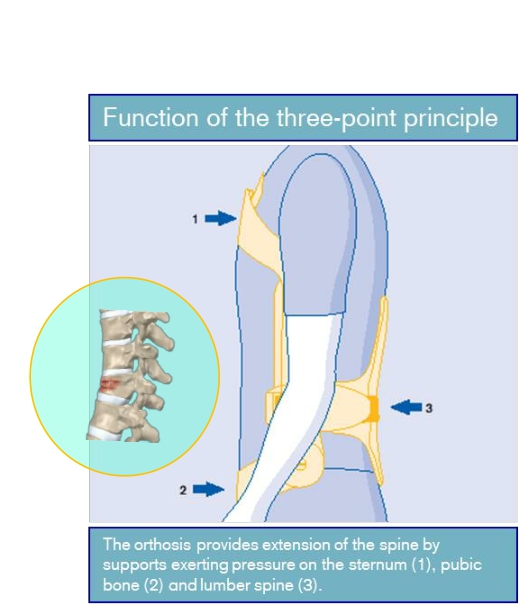 Гиперэкстензия
Ортез с регулируемой степенью фиксации 50R30 Lumbo TriStep

Показания

•   Стабилизация в раннем послеоперационном периоде после вмешательств на позвоночнике (операции на дисках, ламинэктомия, спондилодез)

•   Стеноз позвоночного канала в поясничном
отделе.

•   Стеноз межпозвонковых отверстий в поясничном отделе с клинической симптоматикой.
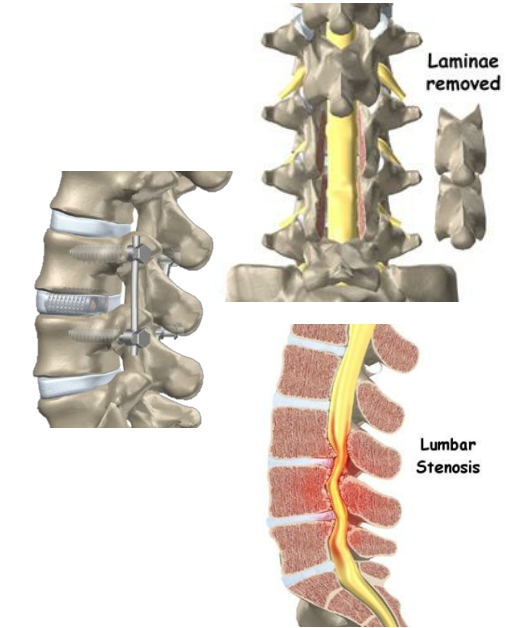 Поэтапная реабилитация
Ортез с регулируемой степенью фиксации 50R30 Lumbo TriStep

Показания

•   Нестабильность в поясничном отделе при
дегенеративных заболеваниях позвоночника

•   Осложненная фасеточная артропатия
(спондилоартроз).

•   Спондилолиз

•   Спондилолистез

•   Консервативное лечение при грыжах
межпозвонковых дисков

•   Переломы тел позвонков в нижнепоясничном
отделе
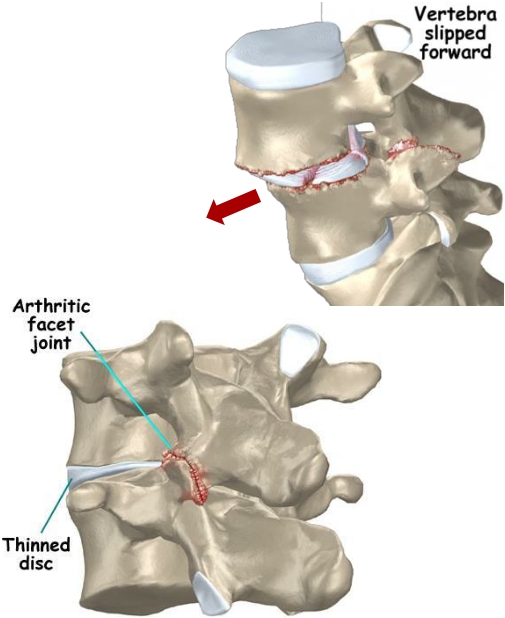 Поэтапная реабилитация
Ортез с регулируемой степенью фиксации 50R30 Lumbo TriStep

Особенности ортеза
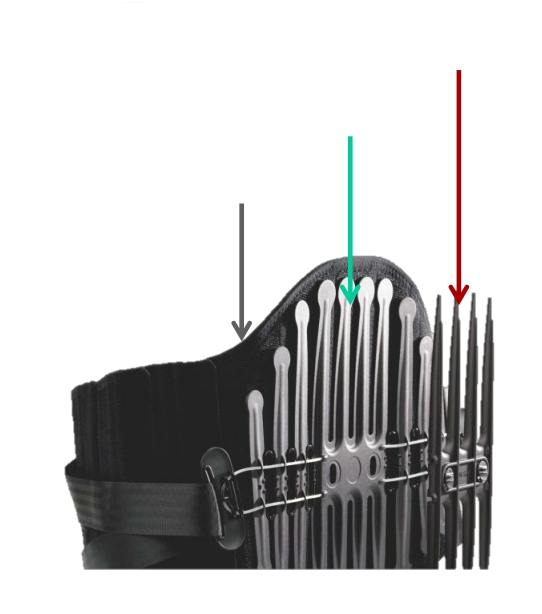 Гребенчатая шина
Опорный элемент

Бандаж-основа
•   Три элемента конструкции для поэтапной
мобилизации пациента.

•   Крепление всех элементов и точная подгонка ортеза без использования дополнительных инструментов.

•   Регулировка объема ортеза и степени фиксации за счет съемных боковых текстильных вставок.

•   Поясничный массажный пелот
(использование только на Этапе 3).

•   Легкий, эстетичный, моющийся ортез.

•   Легко надевается и снимается.
Поэтапная реабилитация
Эффекты ортезирования



1.   предупреждение или замедление развития
контрактур, девиаций и деформаций

2.   компенсация функциональной недостаточности и длительное поддержание функциональной способности

3.   защита и разгрузка суставов

4.   уменьшение интенсивности болей
СПАСИБО ЗА ВНИМАНИЕ